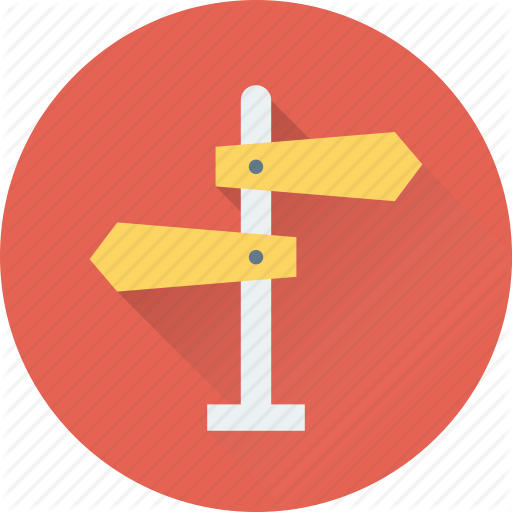 Y
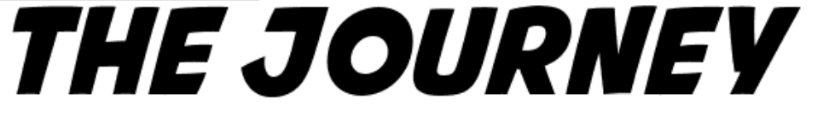 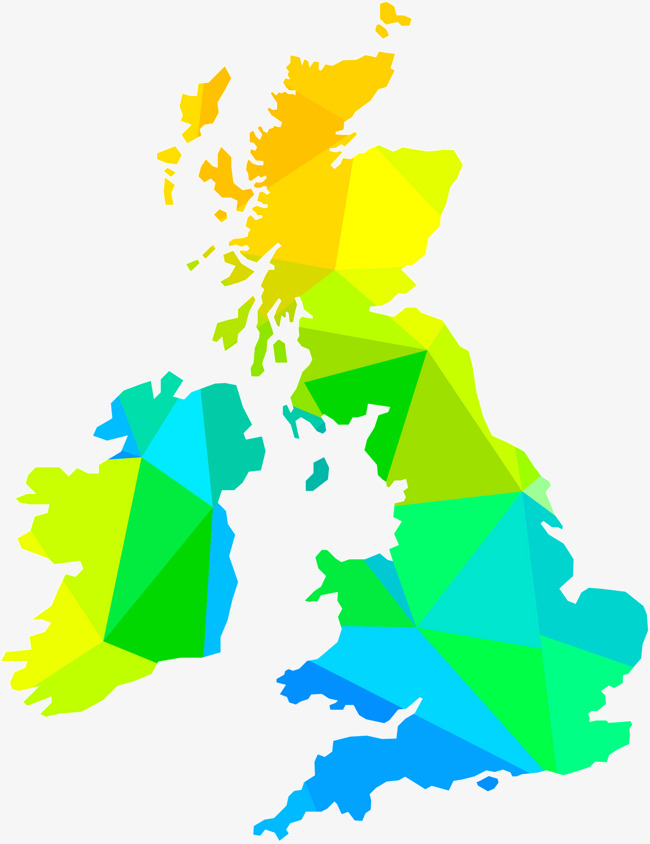 Year 11 History
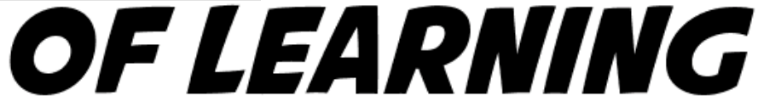 Transition to FE
Formal Assessment 
Final GCSE Exams
Year 11 Summer Term 2
Subject Revision
Revision Techniques
Elizabeth: Conflict with Spain
Year 11 Summer Term 1
DIRT – Historical Location
Historical Location -
16 mark question
Elizabeth: Historical Location Study
Exam Skills
Elizabeth: Mary, QoS
Formal Assessment 
Mock
GCSE Papers – Closed Book
Elizabeth: Elizabethan Wealth and Fashion
Elizabeth: The Elizabethan Age
Elizabeth: Problems of a female ruler
Elizabeth: Elizabethan Exploration
Power & People: Unionism in the 20th Century
Year 11 Spring Term 2
DIRT – Significance
DIRT – Mock Exam
Elizabeth: The Religious difficulties
Minority Rights in the 20th Century
Significance -
8 mark question
Elizabeth: Elizabeth and Marriage
Elizabeth: Elizabethan Poverty
Power & People: Outcomes of the General Strike
Power & People: 19th Century Unionism
Power & People: The Suffragette Movement
Revisit success criteria for different exam style questions
DIRT – Mock Exam
Year 11 Spring Term 1
Formal Assessment 
Mock
GCSE Paper 1 – Closed Book
Power & People: Causes of General Strike 1926
Power & People: Factory and Social Reform
Power & People: The effect of WWI
Power & People: The Tolpuddle Martyrs
Power & People: Trade Unionism
Power & People: ‘No taxation without representation’.
Power & People: The trial of King Charles I
Power & People: Chartism
Power & People: The Pilgrimage of Grace
Protest - 
16 mark question
Year 11 Autumn Term 2
Power & People: The English Reformation
DIRT – Protest
Power & People: 1832 Great Reform Act
Power & People: 19th Century Protest movements
Source Exam Questions
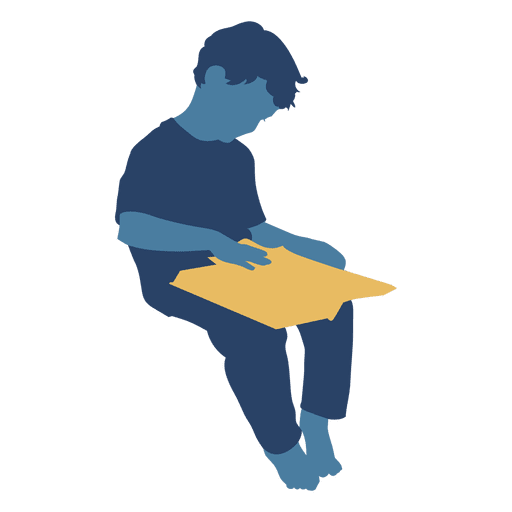 Power & People: The English Civil War
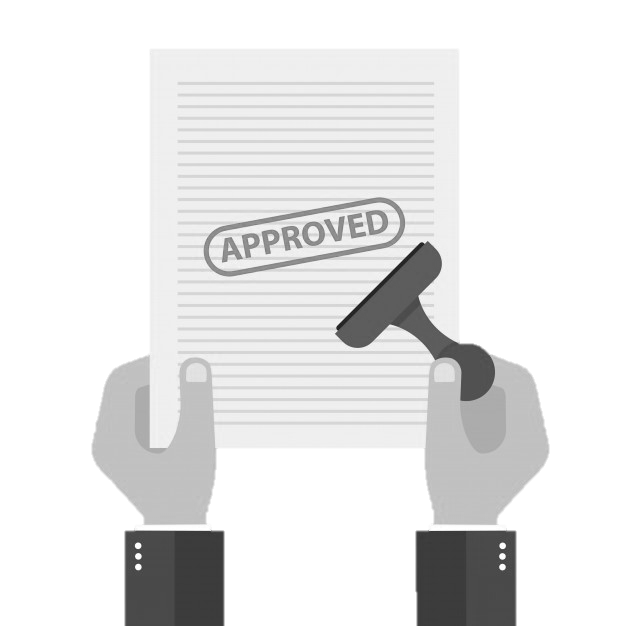 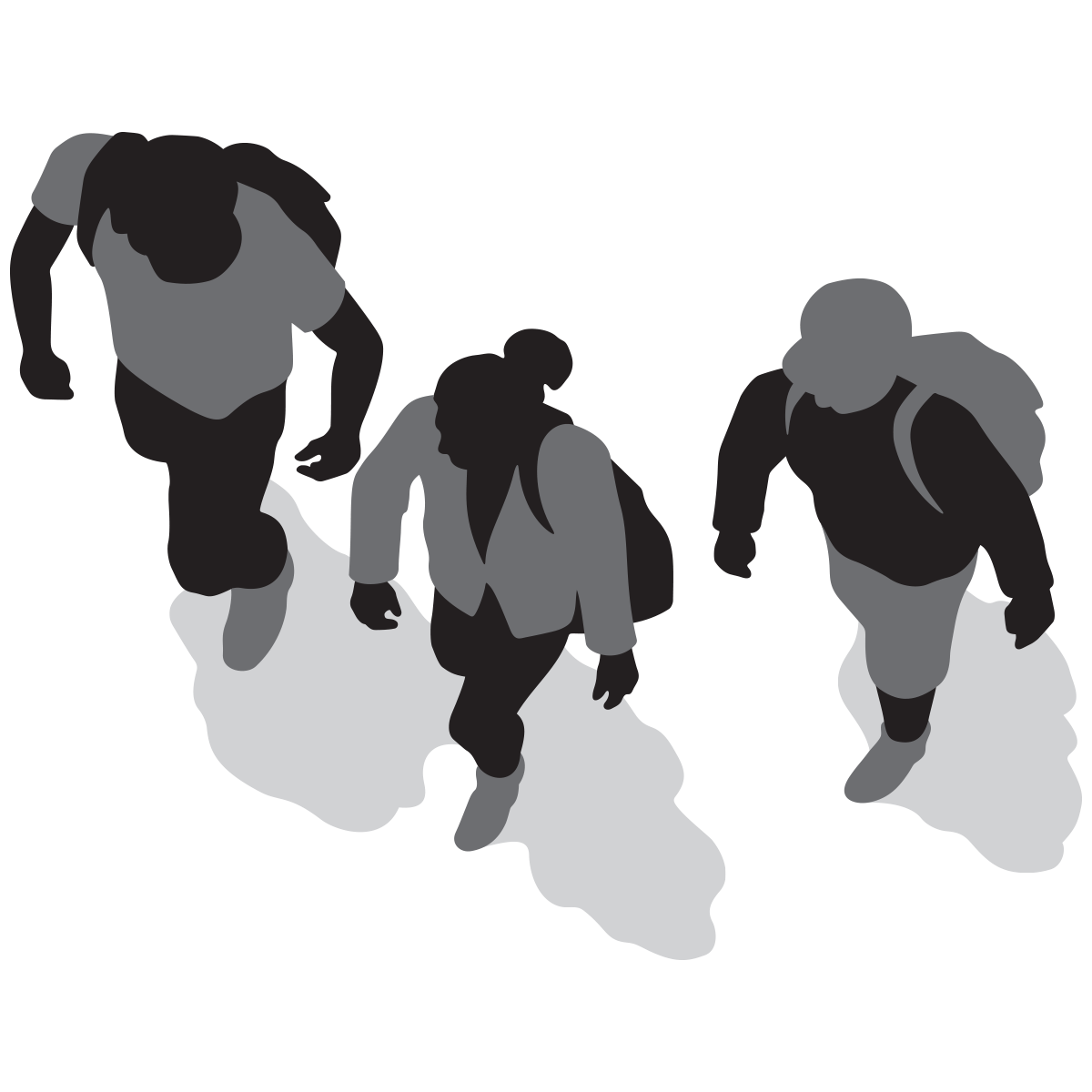 Step up to YR11 summer holiday homework
Develop a thirst for reading
Year 11 Autumn Term 1
Power & People: Challenging Royal Authority
Summer holidays
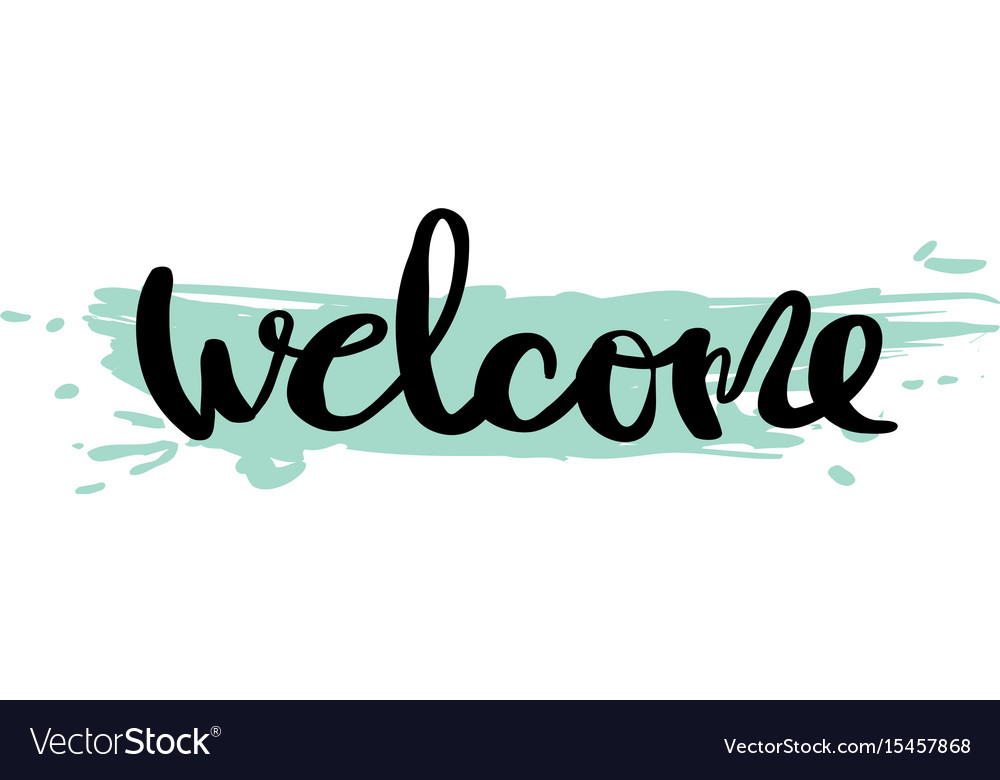 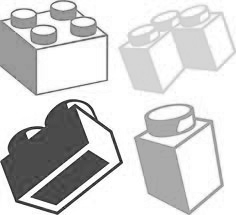 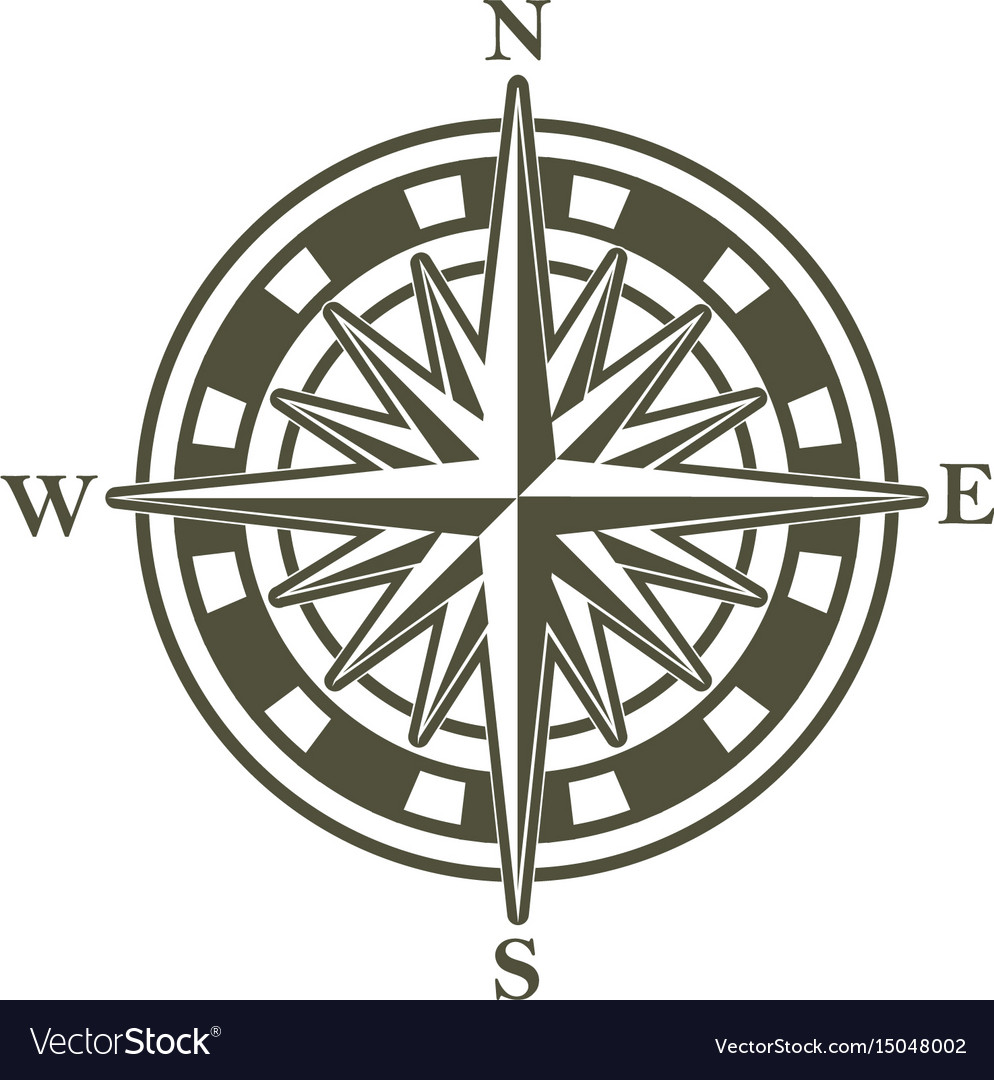 Build a solid foundation in education
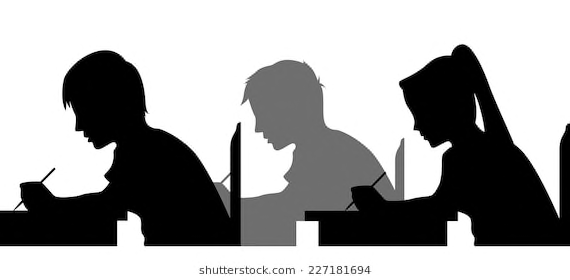 Develop a lifelong love of learning
Literacy-Related Topics
Cultural Capital Topics
DIRT
Mid or End of Year Assessment
Closed-Book Assessment
Careers-Related Topics
PSHE-Related Topics